Januari 2020
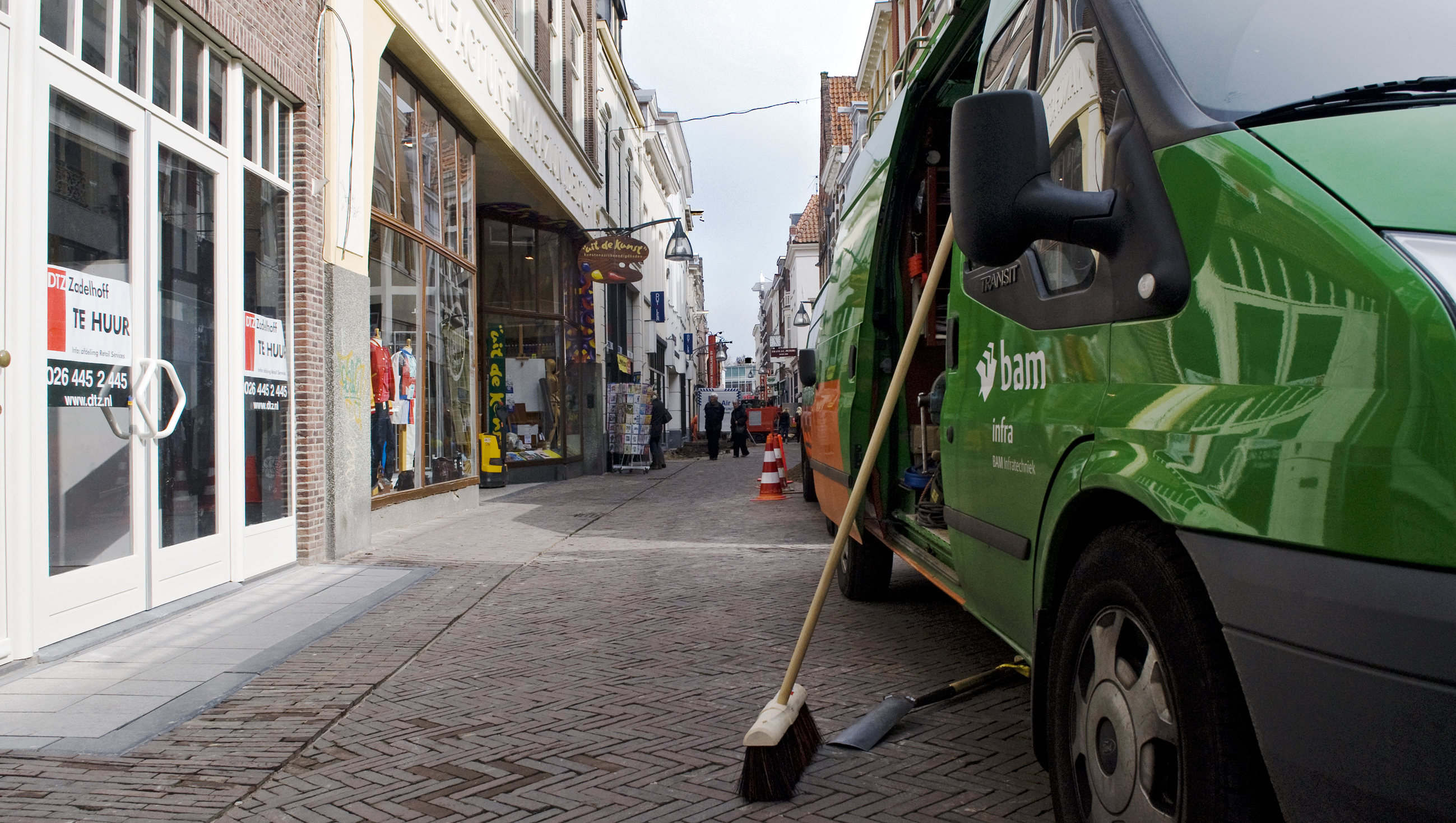 Leegstand verkooppunten Deventer
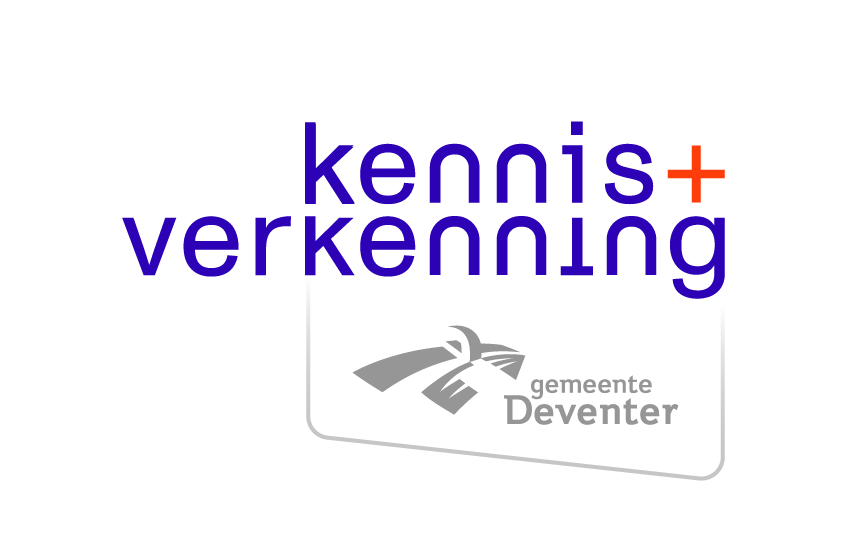 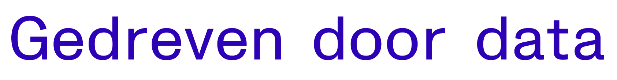 Leegstand Deventer
Leegstand verkooppunten in Deventer
Leegstand: wat verstaan we daar nu onder?
Leegstandscijfers worden vaak gebruikt om een indruk te krijgen van een winkelgebied of om een keuze te maken voor een nieuwe locatie. Het is daarom essentieel dat helder is welke definitie voor leegstand gebruikt wordt.
Een winkelpand wordt als leegstand geregistreerd als:
Het redelijkerwijs de verwachting is dat in het (leegstaande) pand een verkooppunt in de detailhandel, horeca of consument gerichte dienstverlening zal terugkomen.
Aantal leegstaande verkooppunten
Oppervlakte leegstaande verkooppunten
Let op dat één leegstand pand grote gevolgen kan hebben voor oppervlakte leegstaande verkooppunten en leegstandspercentage (volgende pagina).  
Het voormalige Morres pand heeft bv. een oppervlakte van bijna 8.500 m2.
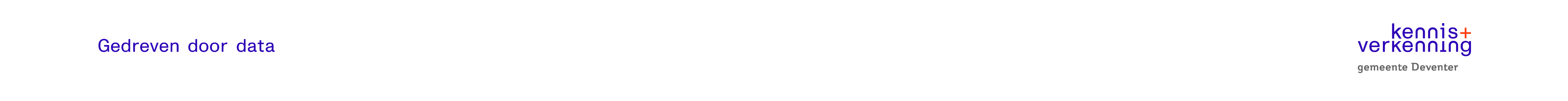 Leegstand Deventer
Leegstand detailhandel in Deventer
Hoe wordt leegstandspercentage in de detailhandel berekend?
Binnen de categorie leegstand is de verhouding tussen detailhandel en niet-detailhandel ongeveer fifty/fifty. (aantal panden). De panden in de detailhandel zijn echter groter dan panden in de niet-detailhandel. Om de leegstandsoppervlakte van de detailhandel te berekenen wordt de gemiddelde grootte van de leegstaande panden berekend en als rekenfactor gebruikt.
Conclusie:
Aantal leegstaande panden:
	verhouding detailhandel : niet-detailhandel is 1:1
Oppervlakte leegstaande panden:
	verhouding detailhandel : niet-detailhandel is 2:1
Leegstand detailhandel Deventer
Leegstand detailhandel Binnenstad
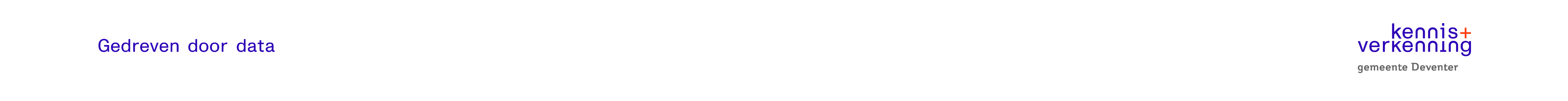 Leegstand Deventer
Leegstaande verkooppunten binnenstad Deventer januari 2020
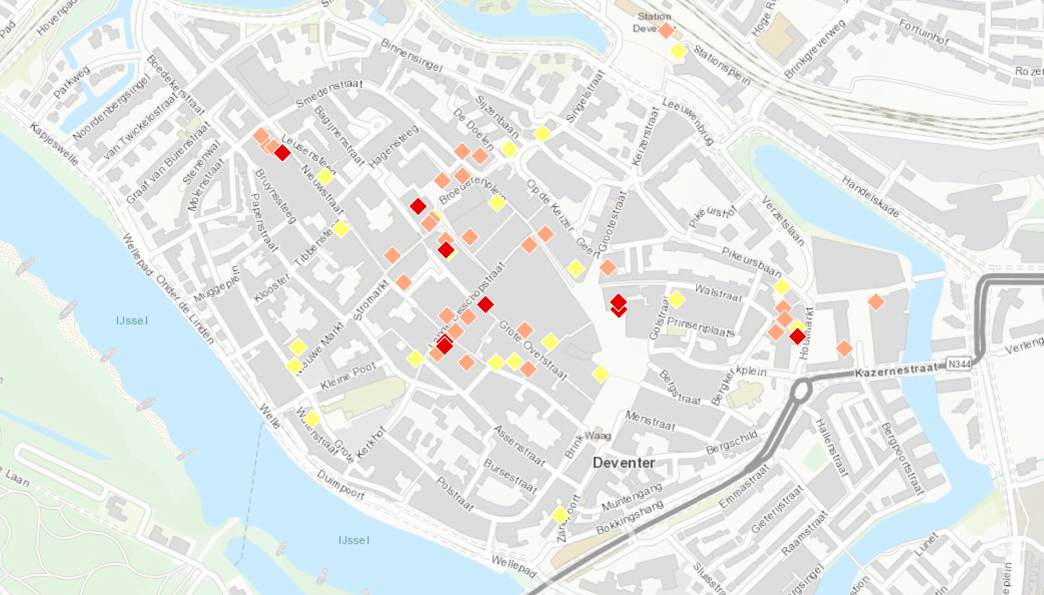 De leegstand wordt opgesplitst in drie categorieën:

Aanvangs- en frictieleegstand
	maximaal één jaar

Langdurige leegstand
	tussen één en drie jaar

Structurele leegstand
	drie of meer jaren
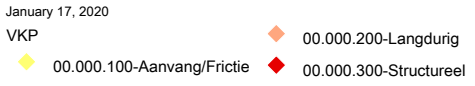 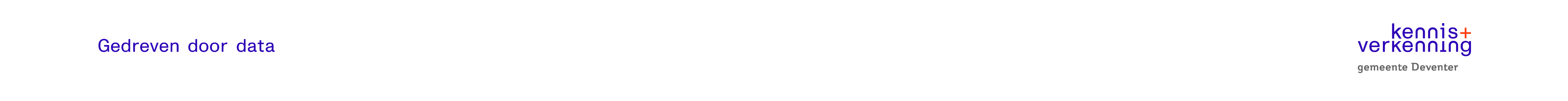